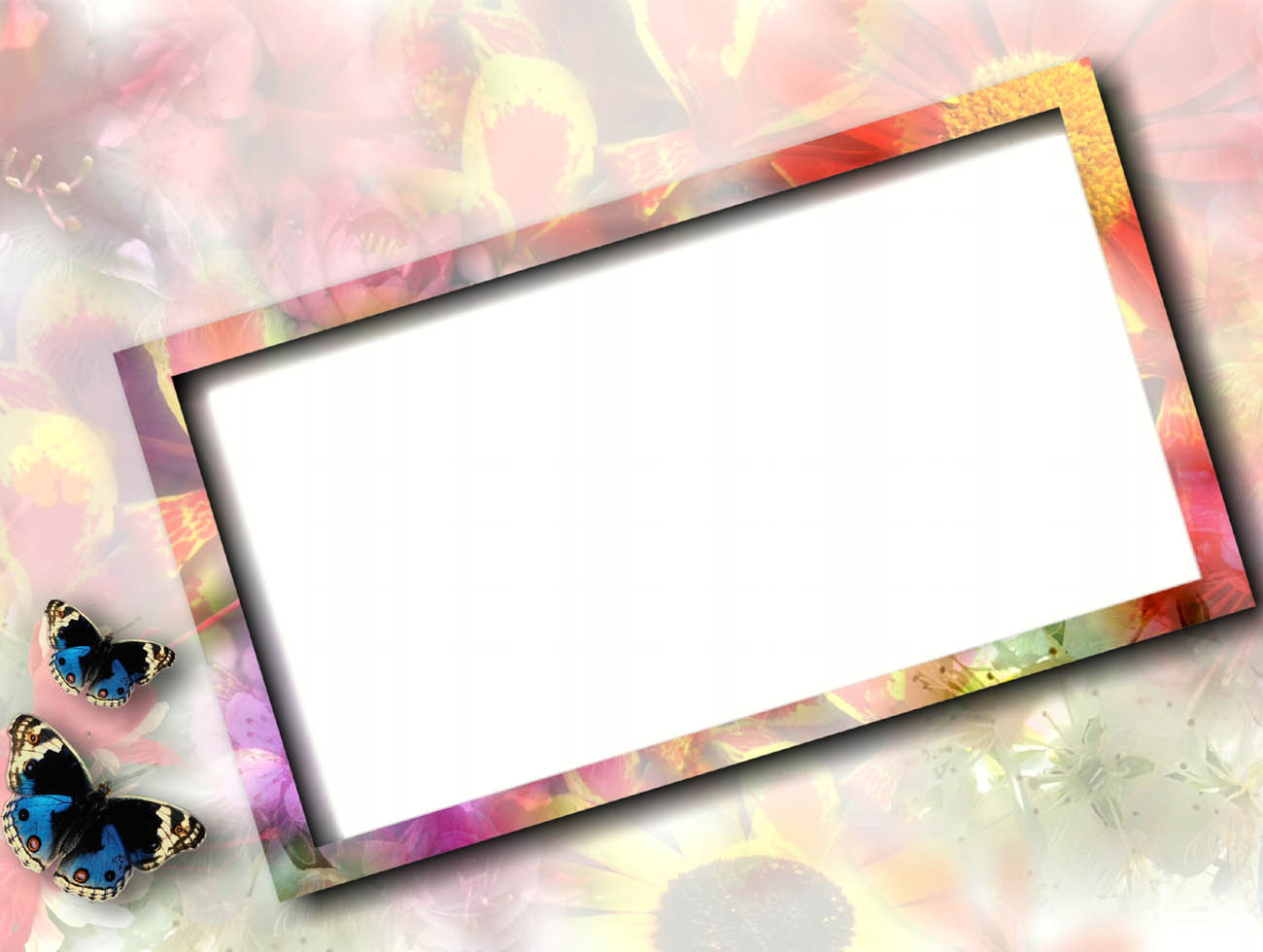 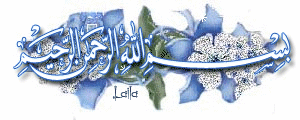 لوط  عليه السلام
لوط عليه السلام 
كان من المؤمنين المصدقين بدعوة إبراهيم عليه السلام 
هاجر من العراق إلي بلاد الشام   
 أستقر في قرية ( سدوم ) وقد شاعت فيها الرذئل وانتشرت بين أهلها العادات السيئة والمستقبحة 
فكانوا يجاهرون بالمنكرات في مجالسهم 
حتي ابتدعو فاحشة لم يسبقهم إليها  أحد من البشر 
(الشذوذ الجنسي )
دعوة لوط عليه السلام
كانت رسالة لوط عليه السلام إلي قومه حرباً علي الشذوذ الجنسي 
دعاهم إلي تقوي الله الله وطاعته وحذرهم سوء العاقبة 
لم يستجب قوم لوط عليه السلام لدعوة نبيهم للتطهر والتوبة  والاستغفار بل استخفوا  بها يعدهم به من العقاب الإلهي وهددوا
لوطا عليه السلام بإخراجه من بلدتهم 
اعلن تبؤه منهم واستنكاره لأعمالهم الشائنة
الملائكة في طريقهم إلي قرية لوط  عليه السلام
عندما حان موعد غهلاك الظالمين من قوم لوط ؛ أرسل الله ملائكة في صورة بشـــر  
نزل  الملائكة ضيوفاً علي إبراهيم عليه السلام فلم  يعرفهم لكنه قام بواجب الضيافة 
حين رآهم لا يأكلون أوجس في نفسه خيفة منهم فبادروا غلي تسكين روعه وبشروه بان  الله سيرزقه بولدا أسمه ( اسحاق ) 
   أخبروه أنهم ملائكة مرسلين  بالعذاب والهلاك علي قرية لوط 
أشفق إبراهيم علي لوط ومن معه من المؤمنين أن يصيبهم شــــر
أخذ يجادل الملائكة لصرف الهلاك عن القرية حتي حين 
ذهب الملائكة غلي قرية سدوم فنزلوا ضيوفاً علي لوط عليه السلام
وهو يجهل حقيقتهم فأشتد ضيقه من مجيئهم  وقد رآهم في صور فتيان حسان الوجوه  
خشي   من اعتداء القوم عليهم 
أنتشر خبر الفتيان في القرية   
أشرقت نفسه عليه السلام بالأمن والأطمئنان
هـــــــلاك قوم لوط عليه السلام
أمر الملائكة لوطاً عليه السلام أن يخرج من بيته ليلاً مصطحباً أهله

فإذا خرجوا فلا يلتفت منهم احد إلي الخلف  

حين جاء الصبح وحل   موعد الهلاك أمر الله جبريل  عليه السلام فاقتلع بلدتهم بطرف جناحه ثم رفعها إلي عنان السماء ثم هوي بها إلي الأرض
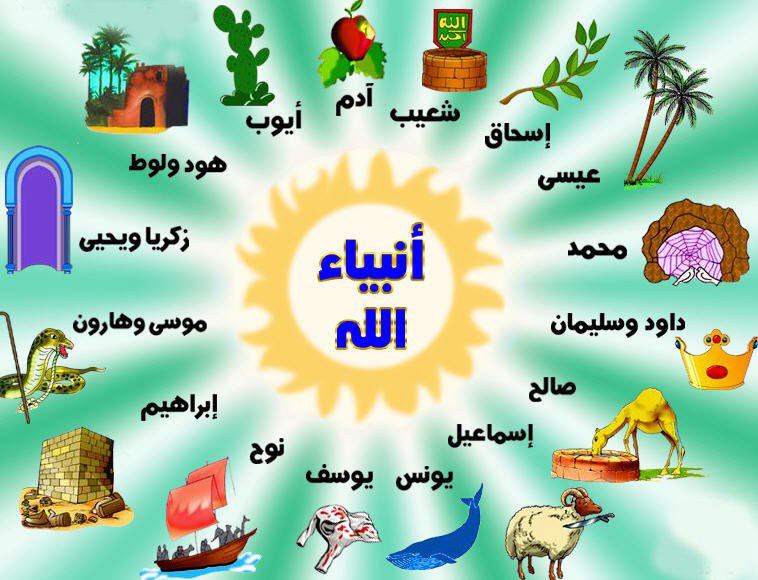